Title
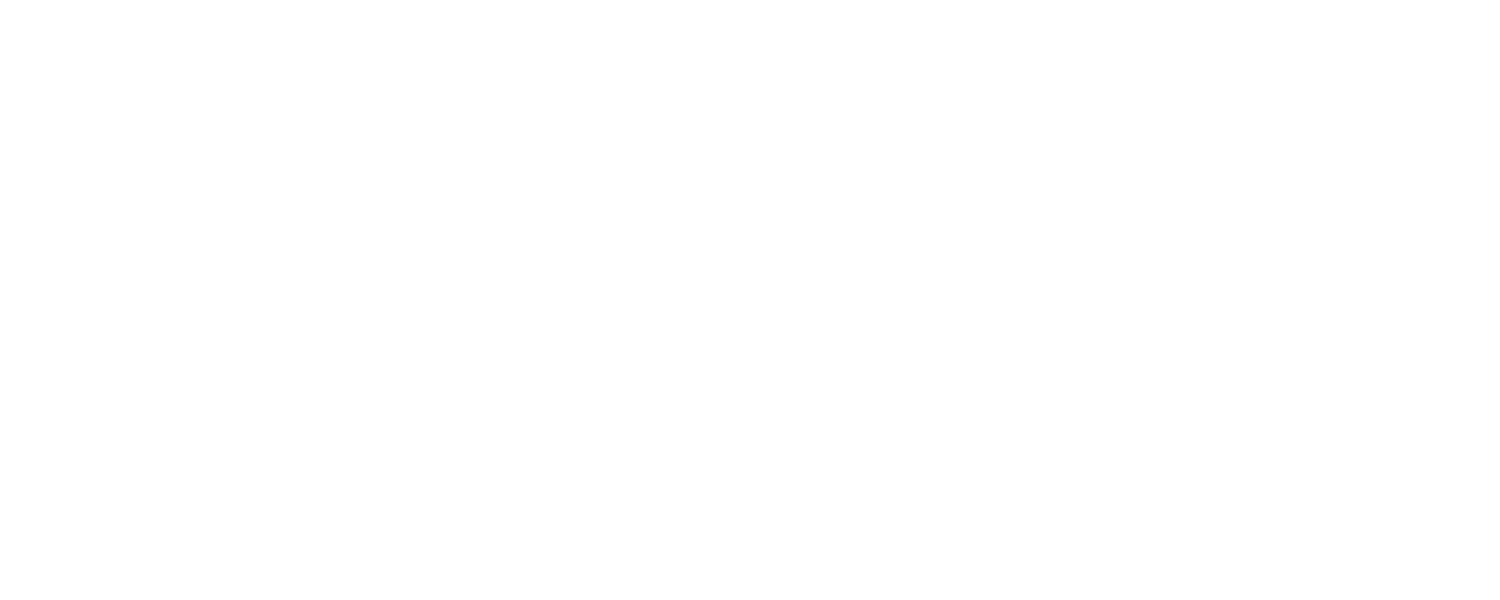 Author names 
Include University/Department/Affiliation as needed
Methods
Introduction
Discussion
Text
Text
Text
Results
Text
References
Text
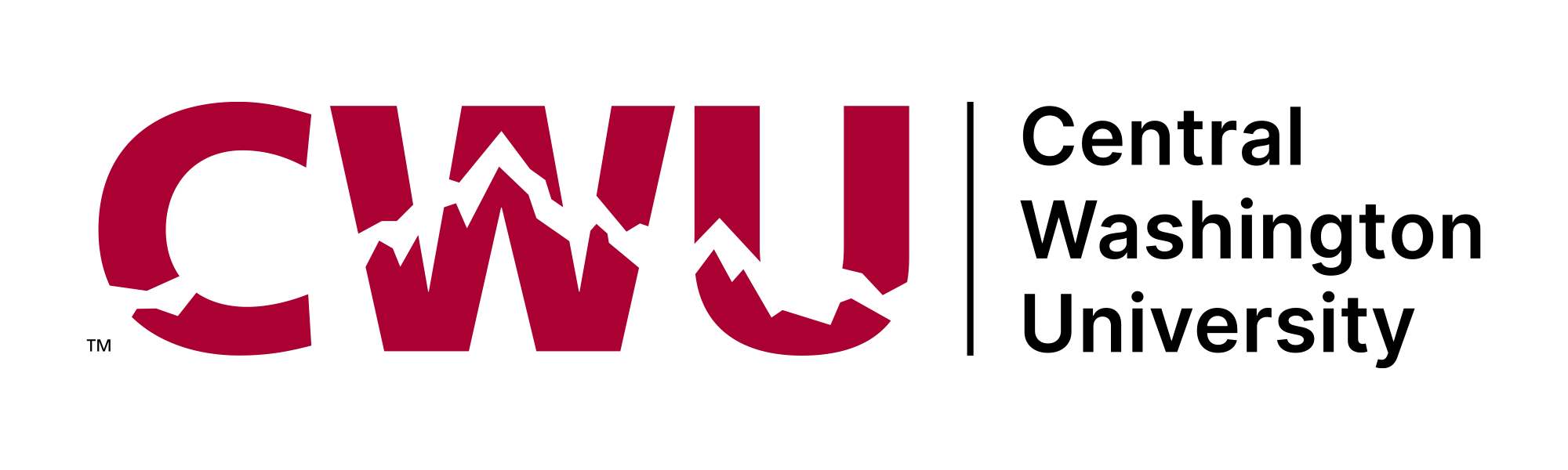 Title
Author name(s)
Department, University, and/or Affiliation
Abstract
Methods
Results
Discussion
Text
Text
Text
Text
Introduction
Text
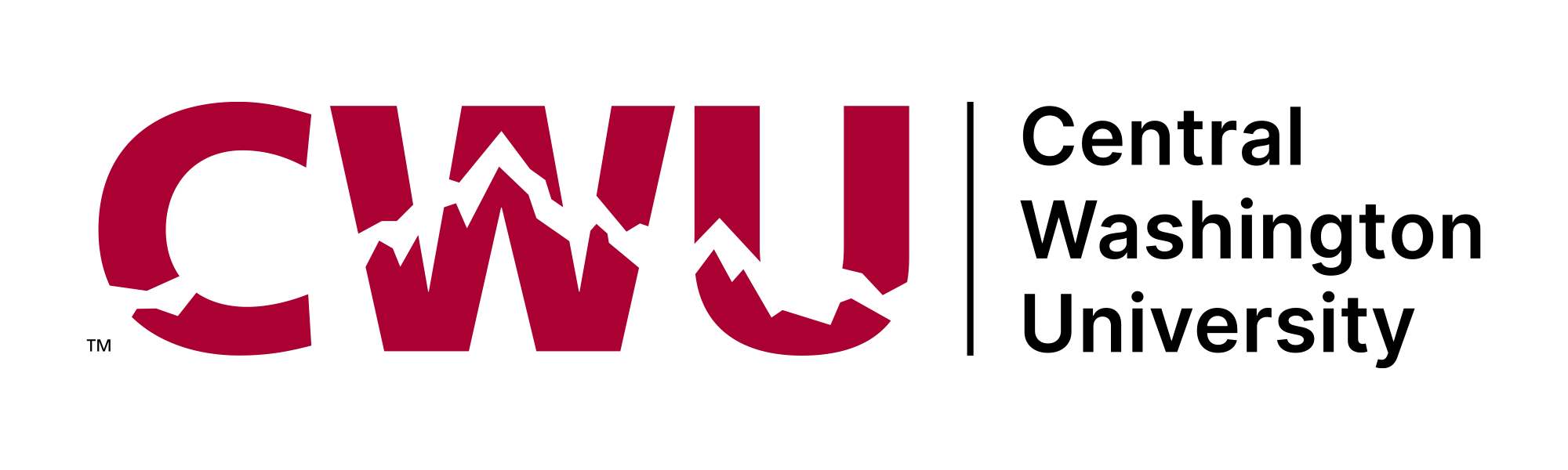 Title
Author name(s)
Department, University, and/or Affiliation
Discussion
Abstract
Methods
Results
Text
Text
Text
Text
Introduction
Text
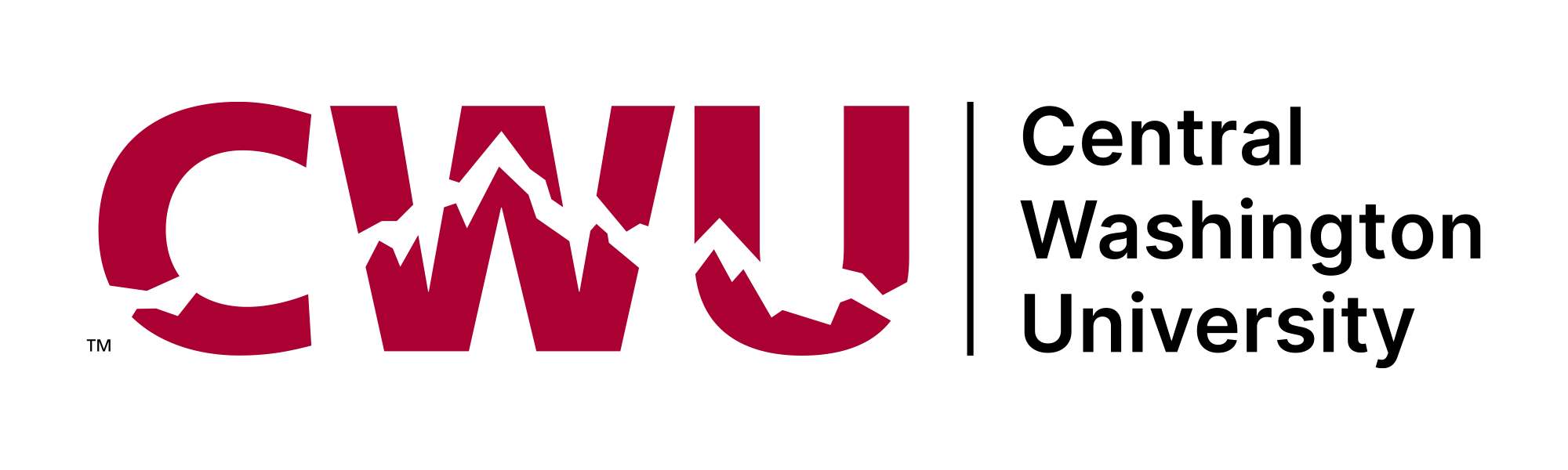 Title
Author name(s)
Department, University, and/or Affiliation
Abstract
Results
Text
Text
Introduction
Text
Discussion
Text
Methods
Text
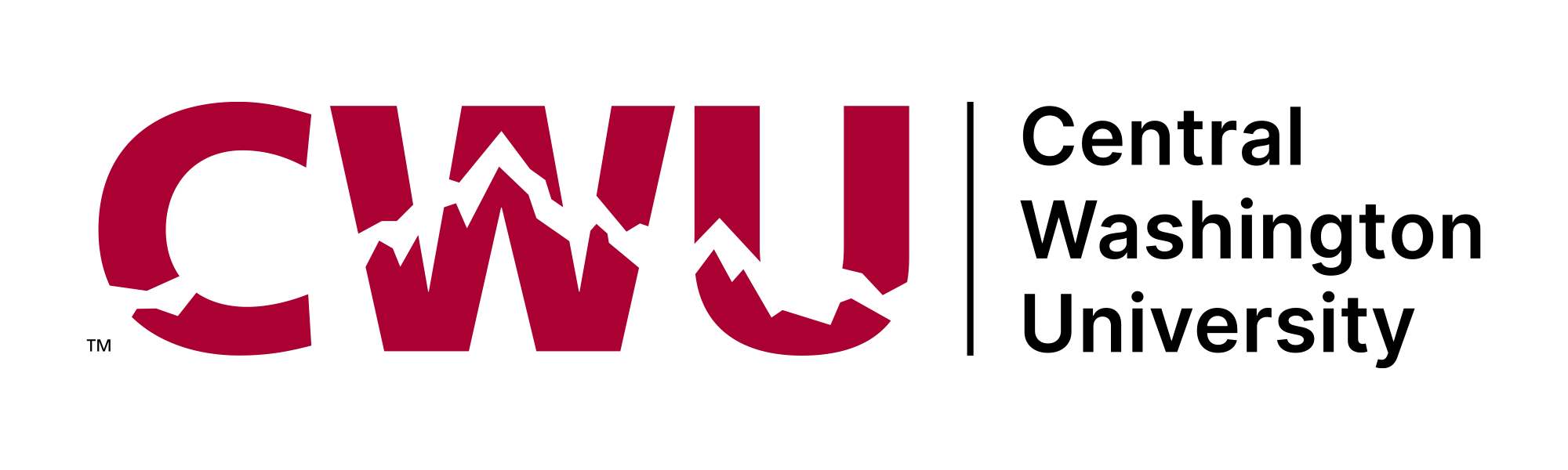 Title
Author name(s)
Department, University, and/or Affiliation
Abstract
Results
Text
Text
Introduction
Text
Discussion
Text
Methods
Text